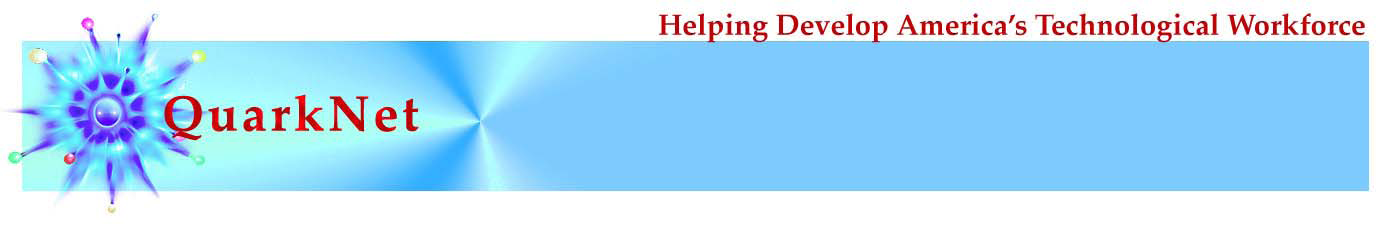 Quark Net 2010Second Week
Wayne State University
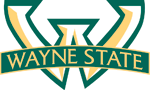 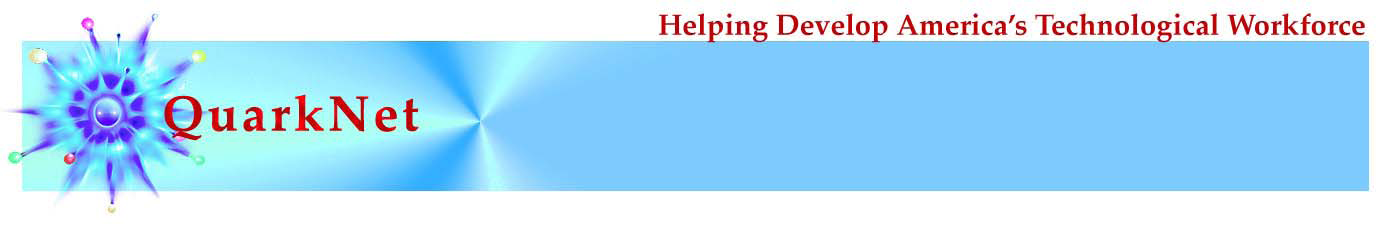 Agenda for Second Week
Monday – Introduction to Fermilab
Start Second assignment – Analysis of Detector data
Plan Second phase of Cosmic ray experiments for 2nd week-Student team choice
Tuesday – Introduction to CERN 
Second phase of Detector data analysis
Report on Cosmic ray experiments
Wednesday – 10:00 am Lecture on Higgs Boson – Dr. Harr
Continue Cosmic Ray and Detector data analysis
Start drafting team reports – review at end of day
Thursday – 2:00 pm Lecture on Cosmology – Dr. Cinabro
 Review of other experiments at Fermilab
Continue projects and report presentation
Friday – Review other important new physics
Post Test
Team lunch
2:00 pm Report out on project to Professors Harr and Karchin